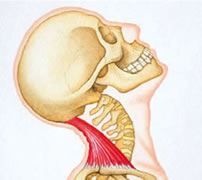 Neck 
Hyperextension
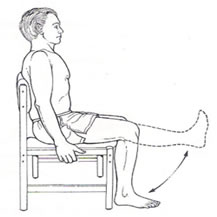 Knee
Extension
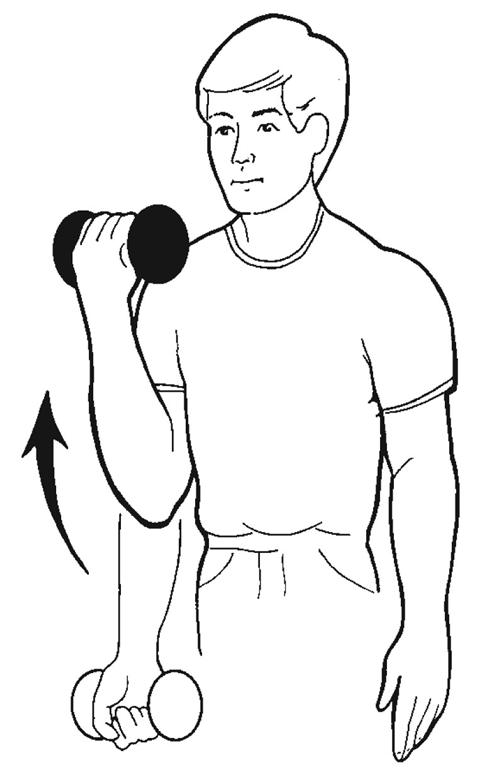 Elbow 
Flexion
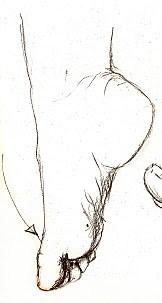 Plantarflexion
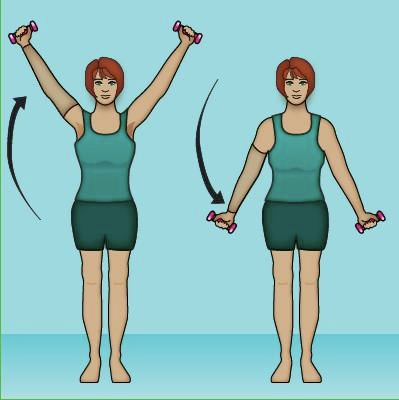 Shoulder
Adduction
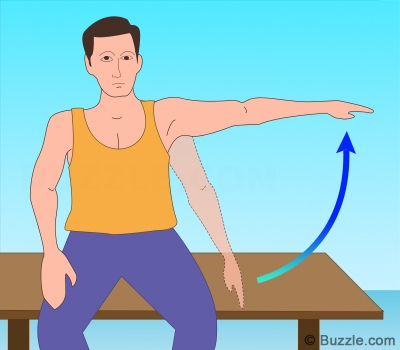 Shoulder
Abduction
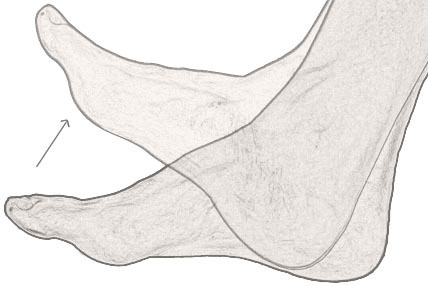 Dorsiflexion
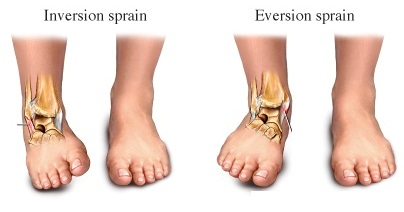 Ankle Eversion
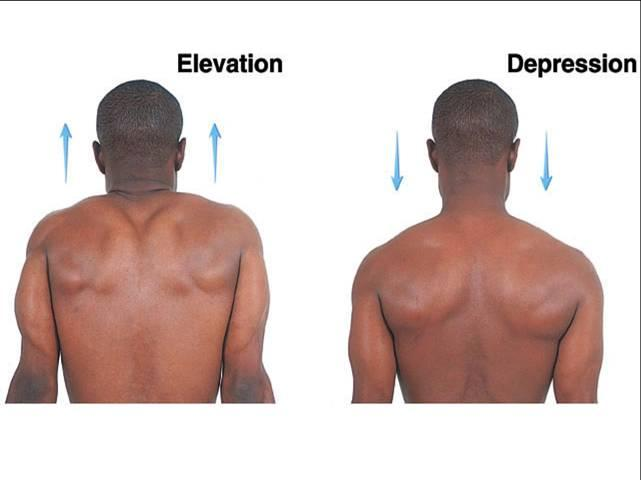 Shoulder
Depression
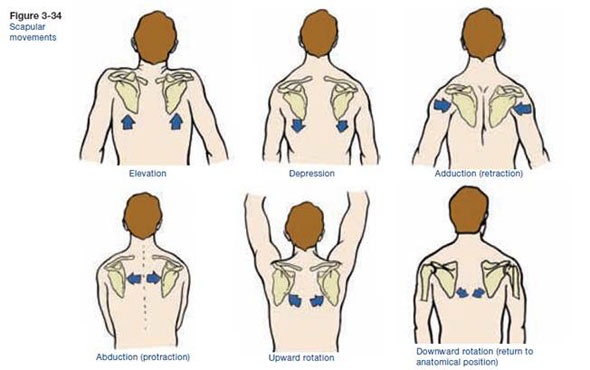 Shoulder 
Elevation
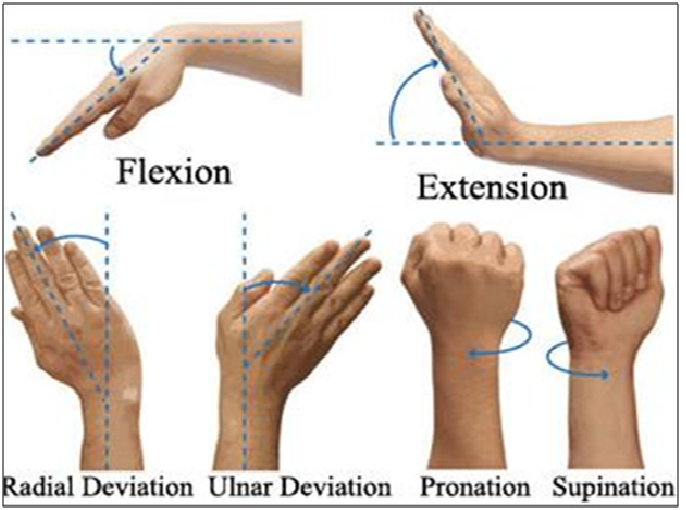 Radial Deviation
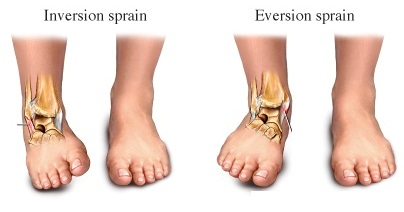 Ankle Inversion
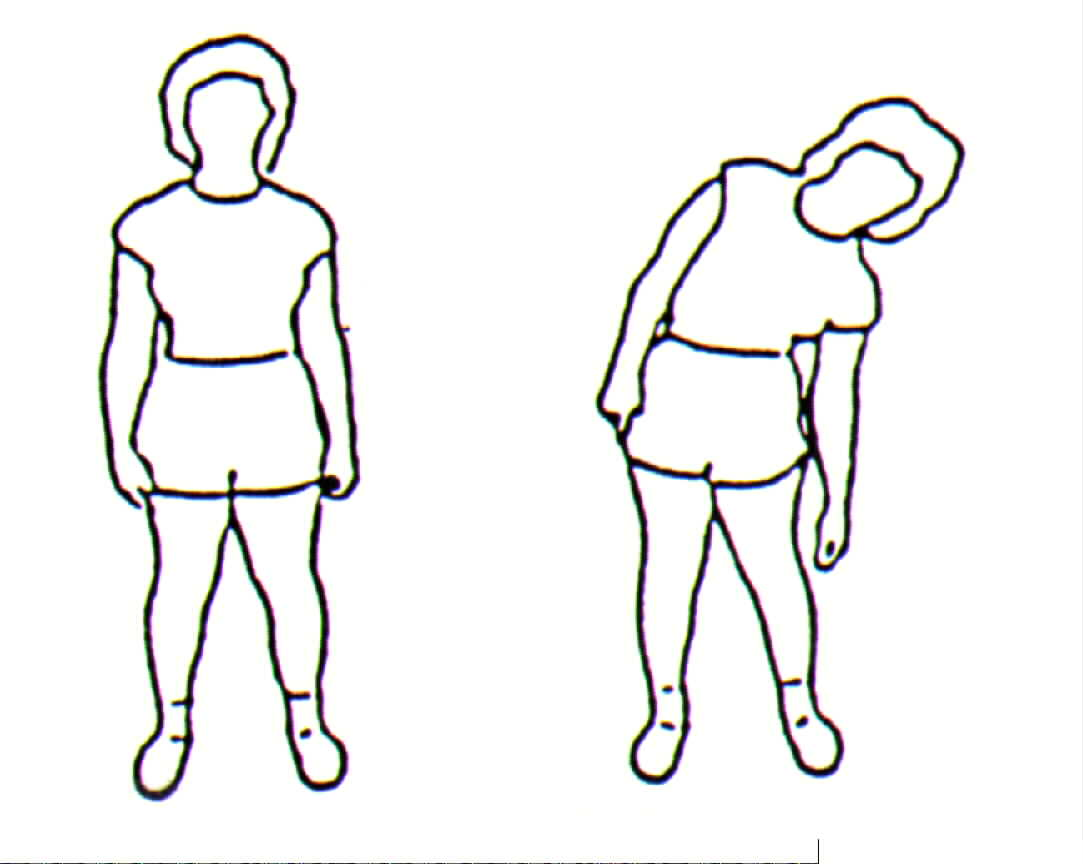 Lateral trunk flexion
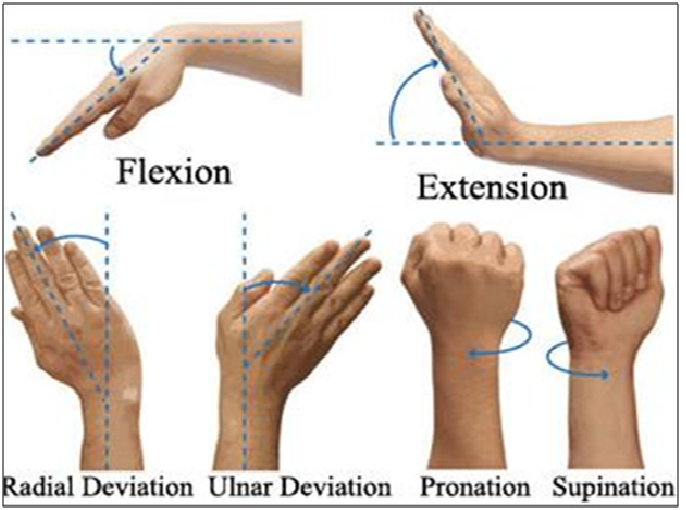 Ulnar Deviaton
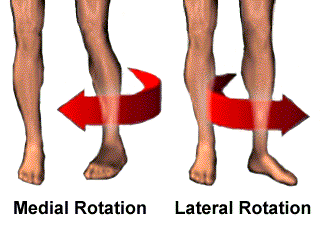 Hip 
Medial Rotation
Supination
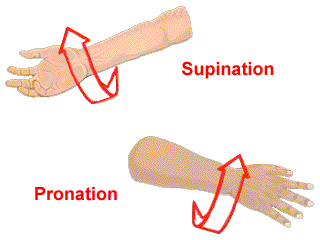 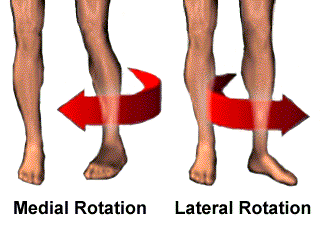 Hip
Lateral Rotation
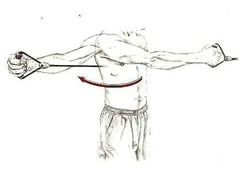 Shoulder
Horizontal Abduction
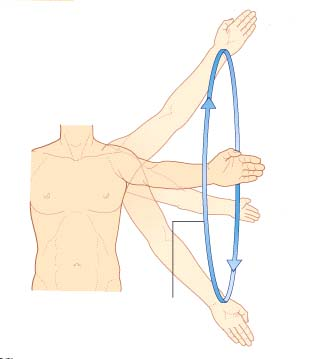 Circumduction
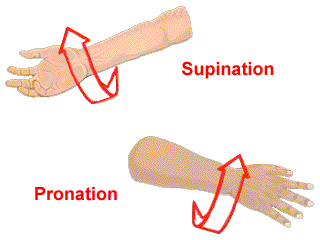 Pronation
Opposition
Reposition
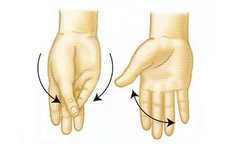 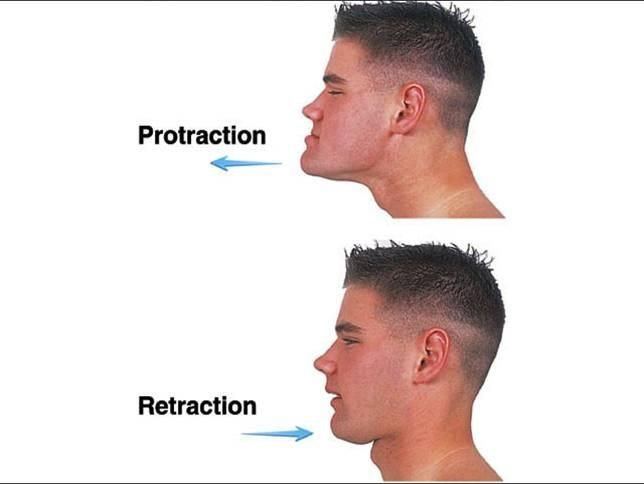 Jaw protrusion
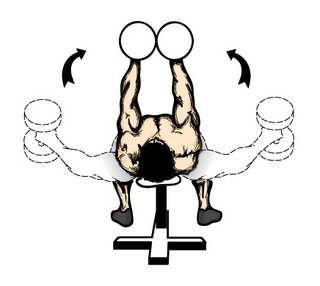 Shoulder
Horizontal Adduction
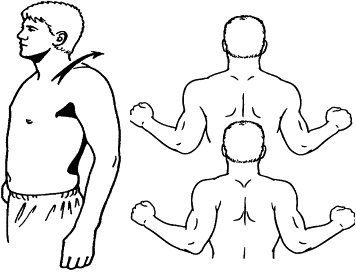 Shoulder retraction